Research 101sponsored by
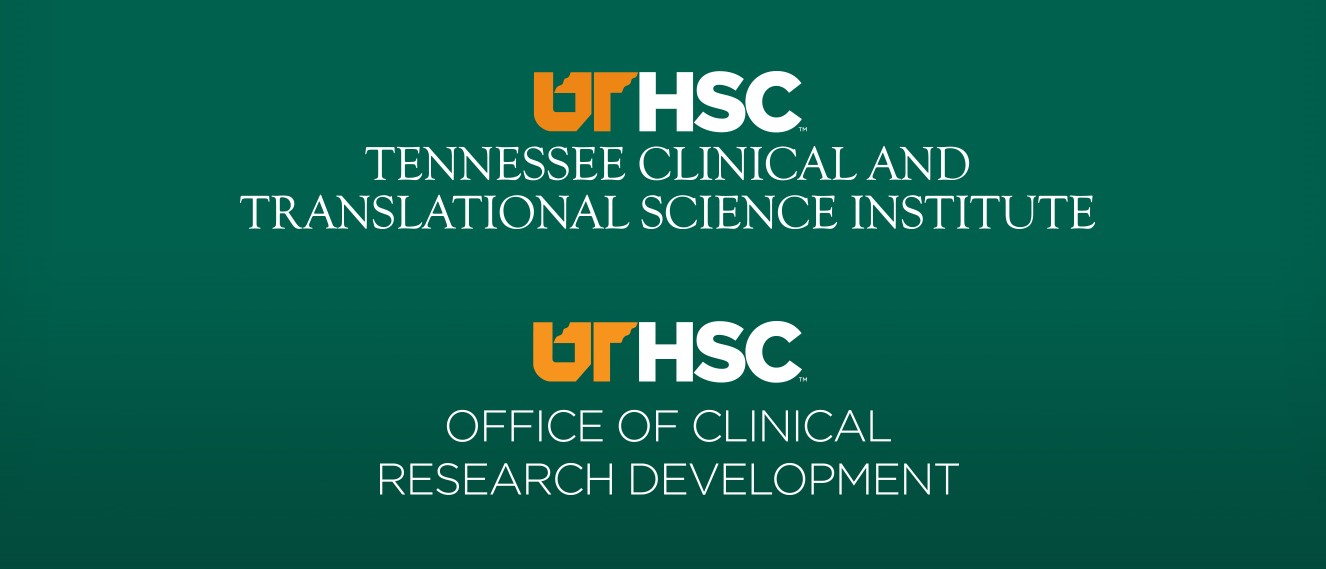 Conflict of Interest Disclosure
Conflicts of Interest
A Conflict of Interest occurs when an individual has an opportunity to affect educational content about healthcare products or services of a commercial interest with which she/he has a financial relationship.
There is no conflict of interest for this presentation.
 
Commercial Support
No commercial support for this seminar
 
Non-Endorsement of Products
Non-applicable
Event Reporting
Adverse Events, Serious Adverse Events, and Protocol Deviations
Adverse Events
“Any untoward or unfavorable medical occurrence in a human subject, including any abnormal sign (for example, abnormal physical exam or laboratory finding), symptom, or disease, temporally associated with the subject’s participation in the research, whether or not considered related to the subject’s participation in the research.” (OHRP Guidance, Jan. 2007)

“Any untoward medical occurrence associated with the use of a drug in humans, whether or not considered drug related.” (21 CFR 312.32 (a))

“Any untoward medical occurrence in a patient or clinical investigation subject administered a pharmaceutical product and which does not necessarily have a causal relationship with this treatment... any unfavorable or unintended sign... symptom, or disease temporally associated with the use of a medicinal product, whether or not considered related to the medicinal product.” (ICH E2A and E6)
What is an Adverse Event (AE)?
[Speaker Notes: By signing the 1572, the investigator also commits to reporting adverse events to the sponsor that occur during the course of a trial, in accordance with 21 CFR 312.64: Safety reports.

Any untoward medical occurrence 
Any change in health or worsening of baseline conditions
Baseline neuropathy, but has increased in severity while on trial
New symptom
An accident
New diagnosis 

The event does not have to be related to the trial treatment]
Examples of AEs
Why is AE Reporting Important?
Safety
                Safety
                                 Safety
                                                 Safety
[Speaker Notes: Principle measure of safety of a new product!

We are developing the toxicity profile of a new product


What is the ultimate goal of clinical trials?

Development of better drugs that can improve patient outcomes and quality of life

The reporting of AEs is a major focal point in a clinical trial

Despite all of the paperwork that needs to be done, AE reports are a necessary and integral part of any trial]
When does AE Collection Start?
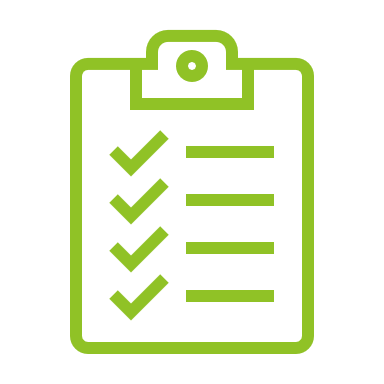 Refer to the protocol
AEs and SAEs collected from the time ICF signed until safety visit
AEs must be followed up until resolution
AEs not resolved at End of study – “ongoing”
Sources of Information for AEs
[Speaker Notes: Volunteered by participant, patient, or guardian  (spouse, friend)

Patient reported outcomes – ePROs can often be reviewed on the device or on a website]
Information Needed about the AE
[Speaker Notes: CTCAE:  Fundamentally intended to an agreed upon terminology for the designation, reporting, and grading of AEs that occur in Oncology research]
Information Needed about the AE
[Speaker Notes: Definite:  Clearly related to 
Probable:  Likely related to 
Possible:  May be related to 
Unlikely:  Doubtfully related to 
Unrelated:  Clearly not related to]
Information Needed about the AE
[Speaker Notes: Definite:  Clearly related to 
Probable:  Likely related to 
Possible:  May be related to 
Unlikely:  Doubtfully related to 
Unrelated:  Clearly not related to]
Documentation of AEs
[Speaker Notes: NTF – to provide additional information via a short narrative about the AE

Supporting documentation – Copy of lab value that is abnormal

Adverse Event Log – to track ALL AEs that happen throughout the course of the subject’s participation

Serious Adverse Event Form – Can be paper or a part of the EDC]
AE Assessment:  Source Document

General:  Fever / Fatigue / Wt Loss / Alopecia / Other ____________________________________________________________
Eyes:  Vision Changes ______________________________________________________________________________________
ENT: Mucositis / Tinnitus / Difficulty Swallowing / Other __________________________________________________________
Resp:  Dyspnea / Cough (productive or non-productive) / Other ____________________________________________________
Cardiac:  Chest Pain (cardiac or non-cardiac) / Palpitations / Edema / Other __________________________________________
GI:  N / V / Constipation / Diarrhea / Bloating / Appetite Changes / Other ____________________________________________
MS:  Joint Swelling (arthritis type pain) / Other Pain ______________________________________________________________
GU:  Difficult Urination / Painful Urination / Other _______________________________________________________________
Endocrine:  Hot Flashes / Night Sweats / Other _________________________________________________________________
Skin:  Pruritus / Rash _______ / Wounds ______ / Jaundice / Other _________________________________________________
Psych:  Anxiety / Depression / Insomnia / Other _________________________________________________________________
Heme/Lymph:  Bleeding / Bruising / Swollen LN / Other __________________________________________________________
Neuro:  Dizziness / HA / Seizures / Syncope / Neuropathy _________________________________________________________
Other:  __________________________________________________________________________________________________
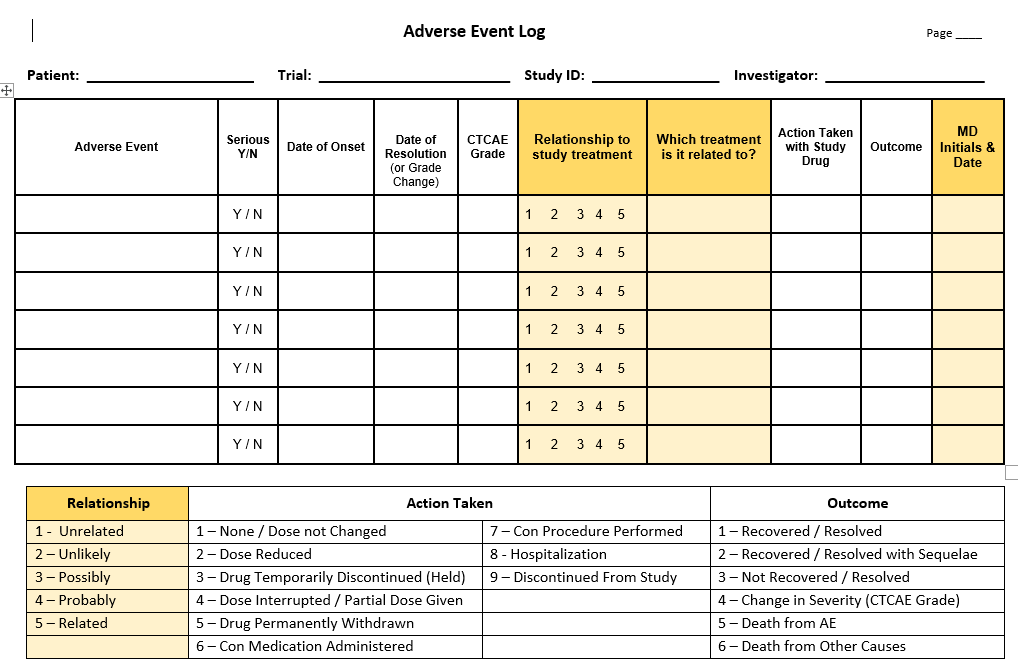 [Speaker Notes: CHANGE IN SEVERITY REQUIRES A NEW ENTRY

If an ongoing AE worsens or improves in its severity or its relationship to the study drug changes, a new AE entry for the event should be entered on the CRF.]
Examples
[Speaker Notes: Pregnancy is NOT an AE

All pregnancies during the course of a clinical trial must be reported

Follow protocol/sponsor guidance]
Challenges with AE Reporting
Serious Adverse Events
What is a Serious Adverse Event (SAE)?
Results in death 
Is life threatening 
Requires hospitalization or prolongation of existing hospitalization 
Results in persistent or significant disability or incapacity 
Is a congenital anomaly or birth defect
Based upon appropriate medical judgment, may jeopardize the subject’s health and may require medical or surgical intervention to prevent one of the other outcomes listed in this definition
                         https://www.fda.gov/media/79394/download
[Speaker Notes: What is life threatening?

The subject was at risk of death at the time of the event

It does not refer to an event which hypothetically might have caused death if it were more severe

The determination of whether an adverse event is life threatening can be based on the opinion of either the investigator or sponsor.


SEVERITY is not the same as SERIOUS

Serious is based on outcome and is a factor in determining reportability e.g.: subject hospitalized as result of event

Severity refers to the intensity of the experience e.g.: CTCAE grade 3 events]
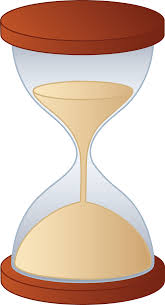 SAE Reporting Timelines
Refer to the protocol
Normally within 24 hours of site awareness of the event
For the initial submission, submit what you have: 
Most recent clinical evaluation, baseline history and physical
Provide a summary of the event and treatment to date
When additional information becomes available – amend the report
Follow-up reports are submitted until SAE resolves -- even after the study has ended, the follow-up period has ended, or the patient has been removed from trial
[Speaker Notes: Some events that initially appear to meet expedited reporting requirements may be excluded from expedited reporting as per the protocol.]
Information Needed about the SAE
Event term
Subject demographics
Study agent (dates given, dose, route of administration)
Causality
Medical history
Concomitant medications
Pertinent labs and diagnostics
When needed to explain the experience
When needed to support the diagnosis
[Speaker Notes: FDA is looking for an attribution as it relates to an investigational drug/product

IRB is looking for an attribution as it relates to the research

Sponsors may use either one or a combination

This means that an event that is to be reported to a Sponsor may not necessarily be reported to the IRB.]
Information Needed about the SAE
Narrative summary of occurrence
Most important part
Provides the background information necessary to assess the event and supports the Investigator’s attribution
Information that helps to describe the event(s)
Information that puts the event in perspective
Include recent events that may be a contributing factor 
Investigator’s signature
[Speaker Notes: All information captured, must have source documentation]
When is a SAE Reported to the IRB?
What is an Unanticipated Problem?
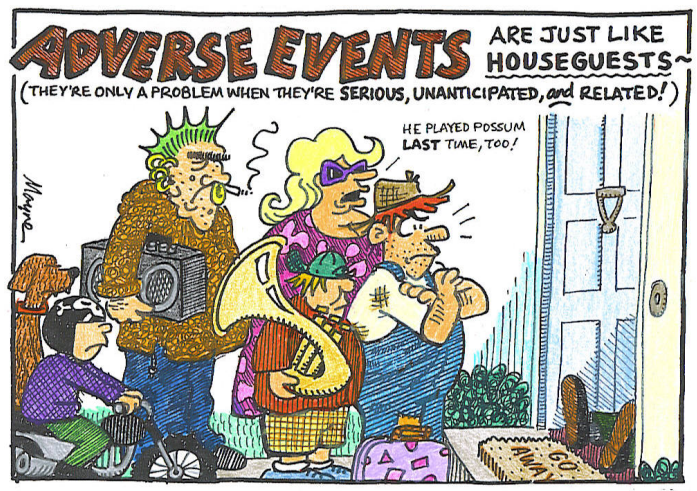 Unexpected in terms of nature, severity, or frequency, given
the research procedures that are described in the protocol-related documents
the characteristics of the subject population being studied
Related or possibly related to a subject’s participation in the research; AND
Suggests that the research places subjects or others at a greater risk of harm (including physical, psychological, economic, or social harm) related to the research than was previously known or recognized.”
                                                                                                                                                           OHRP Guidance on UPs and AEs, Jan. 15, 2007
[Speaker Notes: Most AEs are not unanticipated problems]
Do I Report the SAE to the IRB?
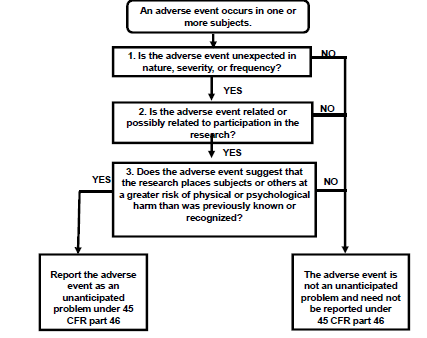 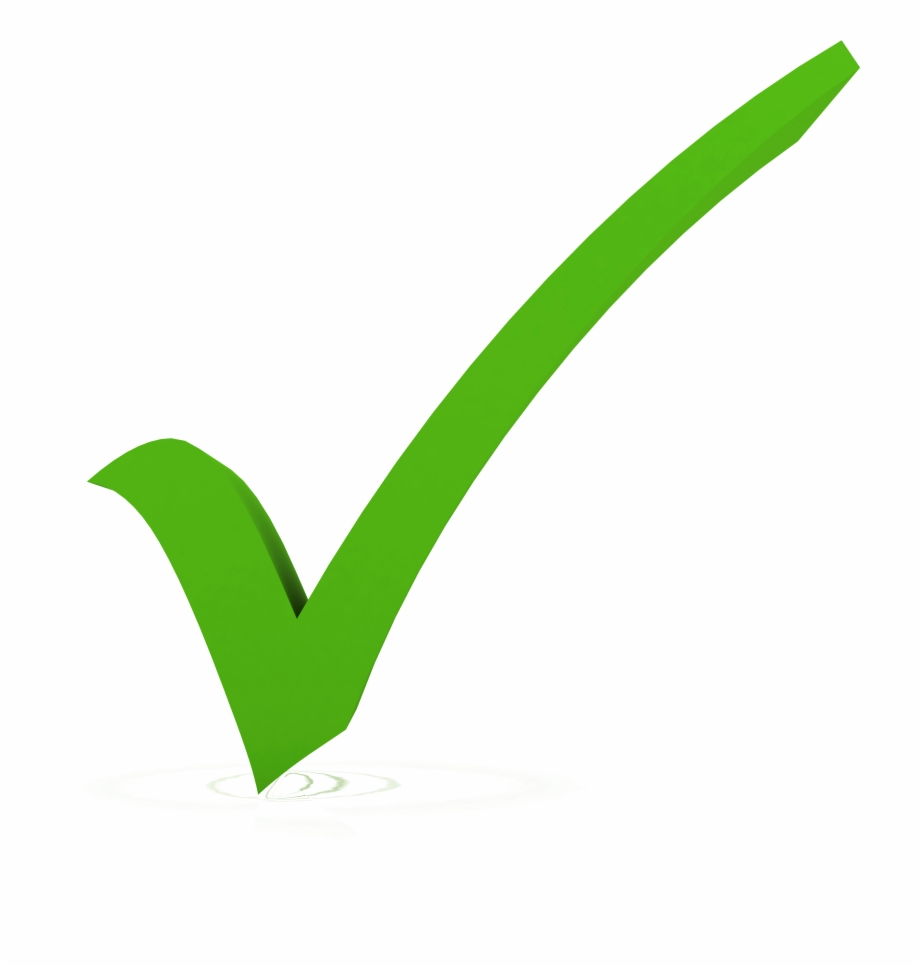 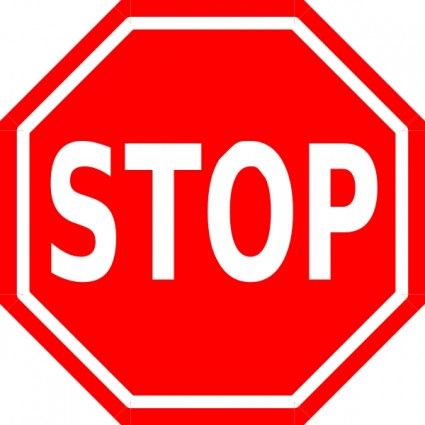 [Speaker Notes: Expected AEs
Reported in previous or pre-clinical trials 
Described in IB

Unexpected AEs
Not previously observed
Not consistent with information in IB
For example, under this definition, hepatic necrosis would be unexpected (by virtue of greater severity) if the investigator brochure referred only to elevated hepatic enzymes or hepatitis.]
Common Problems with SAE Reporting
Protocol Deviations
ICH GCP Regulations
Why is Protocol Adherence Important?
[Speaker Notes: The reality is that within clinical trials, protocol deviations do happen, despite best efforts. 

However, not all have the same level of impact on study results or patient well-being.]
Protocol Deviations (PDs)
Protocol Violations
[Speaker Notes: Also called major deviations]
Who Discovers Deviations/Violations?
Reporting Deviations
Description of the deviation
Reasons why it occurred
Corrective and preventive actions taken in response
Preventing Deviations
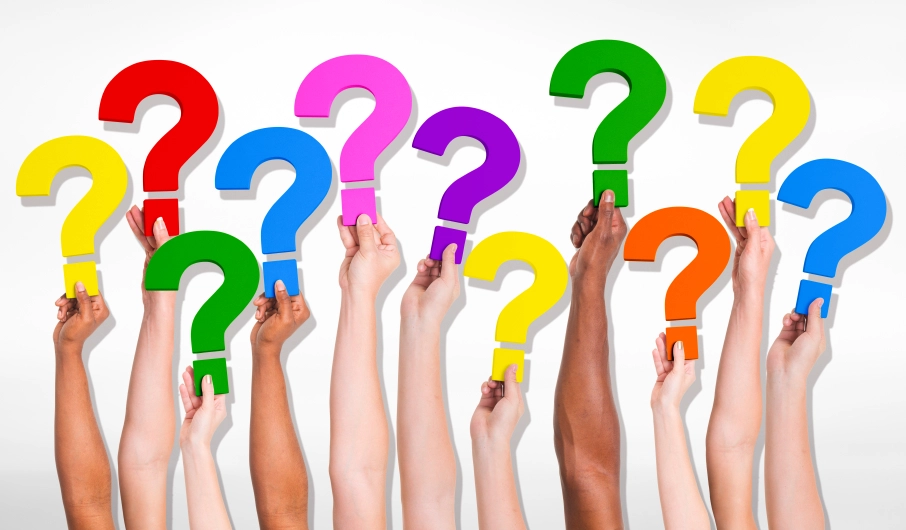